EPEB 20160410515 - Estágio com Pesquisa no Ensino de Biologia
Docentes: Maria Elice Brzezinski Prestes e Rosana Louro Ferreira Silva
Estagiários PAE: Bruno Rafael Santos de Cerqueira, Gabriel de Moura Silva (noturno) e Naomi Towata (integral)
Monitores de Graduação: Gabriela Christine Santos (integral) e Úrsula Simonetti Lovaglio (noturno)
Monitores-bolsistas LabLic: Renato Yoshikawa
Equipe
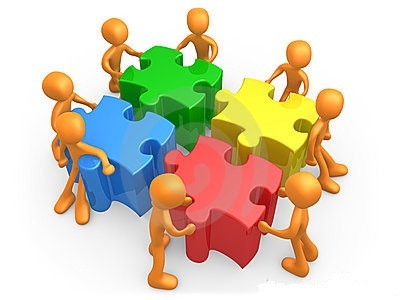 Futuros professores
1 Na licenciatura, já cursei ...

2 Já fiz estágio em escola nas disciplinas de ...

3 O que espero desta disciplina para a minha formação é ...
Como será o nosso trabalho
Como será o nosso curso
Comunicação
Moodle

Caderno itinerante

E-mails (do Jupiter)
Acordos sobre os estágios com pesquisa
Grupos de 2 a 3 alunos: não serão aceitos estágios individuais nem grupos maiores, não insista! 
 Escolas-campo distintas para cada grupo: indicar escolhas para os monitores.
Tema e estratégia da intervenção devem ser definidos a partir das atividades de observação e do diálogo com professores: não somos os donos do saber docente!
Atividade de intervenção deve ter os alunos como protagonistas: não serão aceitas aulas expositivas.
As abordagens de pesquisa devem ser escolhidos entre:
Educação ambiental
Motivação e/ou emoção da aprendizagem
Concepções de Natureza da Ciência (NdC)
Trabalhos práticos
Concepções prévias
Iniciar as leituras!
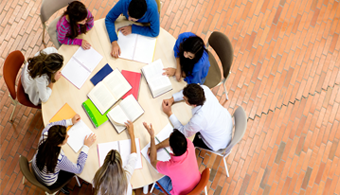 Iniciando as atividades
1) Com quem vou trabalhar? 
Definam os grupos dos estágios com pesquisa e indiquem aos monitores. Podem incluir colegas que não estão presentes hoje, desde que acordado entre vocês.
2) Contribuindo com o ensino com pesquisa, da equipe de EPEB
Discutam o que significa ser um professor pesquisador e respondam (no grupo):
Que aspectos da ação pedagógica que ocorre nos estágios poderiam ser objeto de pesquisa/investigação?
Que benefícios a investigação desses aspectos poderiam trazer para a escola?
Que benefícios a investigação desses aspectos poderiam trazer para a sua formação como licenciandos de ciências biológicas?
Preencham individualmente o Termo de Consentimento Livre e Esclarecido (TCLE)
Terminadas as tarefas, podem ir para o intervalo – retorno 16h / 21h
Estimulando a reflexão
Estudo dirigido: texto e questões distribuídas pelos monitores

Discussão coletiva

Tempo de execução: 1h30
Orientações para próxima aula
Escolhendo a escola-campo
Análise da compilação dos monitores-educadores do LabLic das escolas-campo de estágio.

 Indicação das escolhas para os monitores.
Terminada a tarefa, fim de aula!